TRƯỜNG MẦM NON GIA THƯỢNG

BÉ LÀM QUEN VỚI TIẾNG ANH
LESSON 1: FRUITS
Orange — /’ɔrindʤ/ — Cam
Apple — /’æpl/ — Táo
Grape — /greip/ — Nho
Mango — /’mæɳgou/ — Xoài
Guava — /’gwɑ:və/ — Ổi
Pomelo /’pɔmilou/ — Bưởi
Peach — /pi:tʃ/ — Đào
Jackfruit - Mít /ˈjakˌfrut/
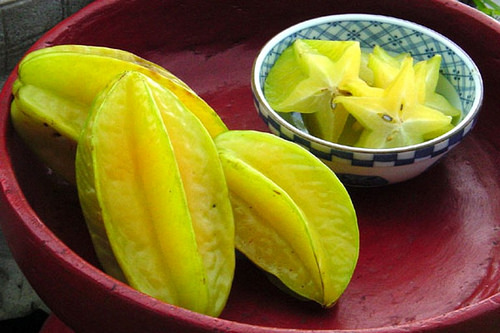 Star fruit  — Khế
 /stɑ: fru:t/
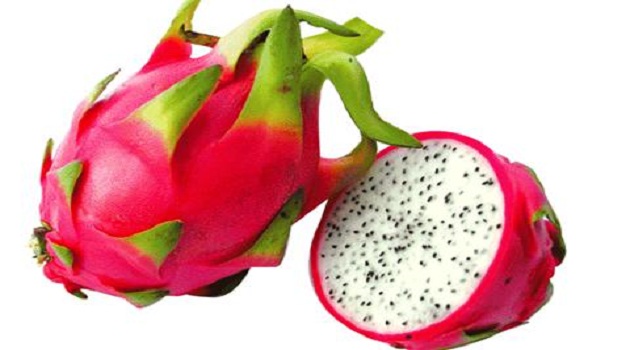 Dragon fruit
Thanh long
Papaya — /pə’paiə/ — Đu đủ
Watermelon — /wɔ:tə’melən/ — Dưa hấu
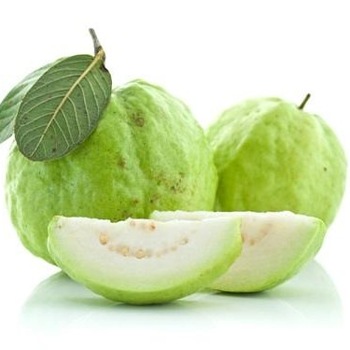 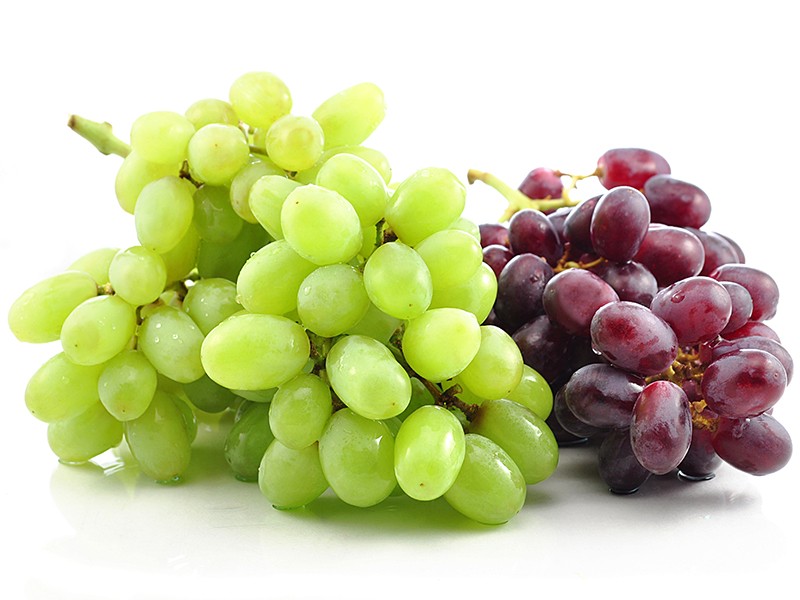 1
2
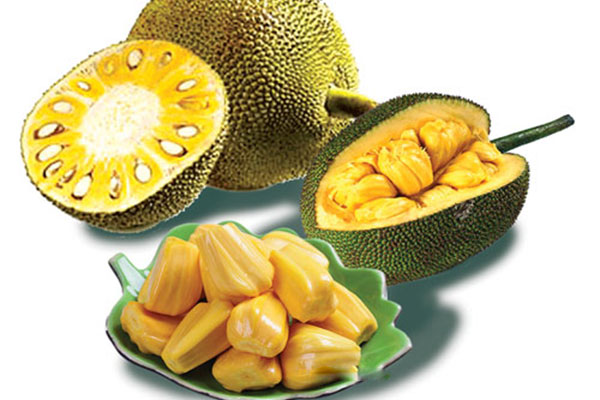 3
4
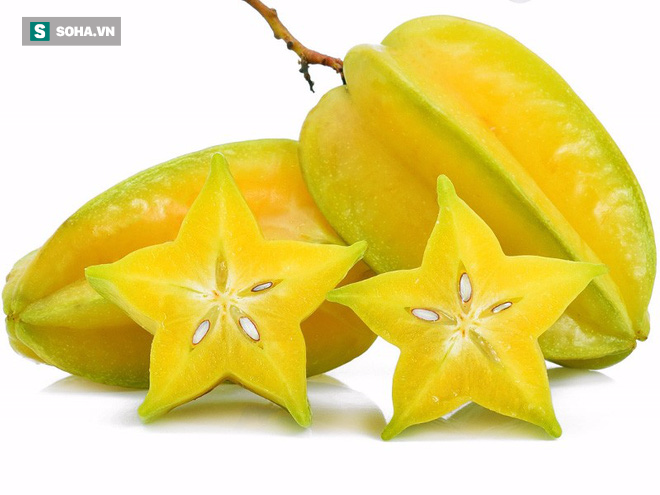 1
2
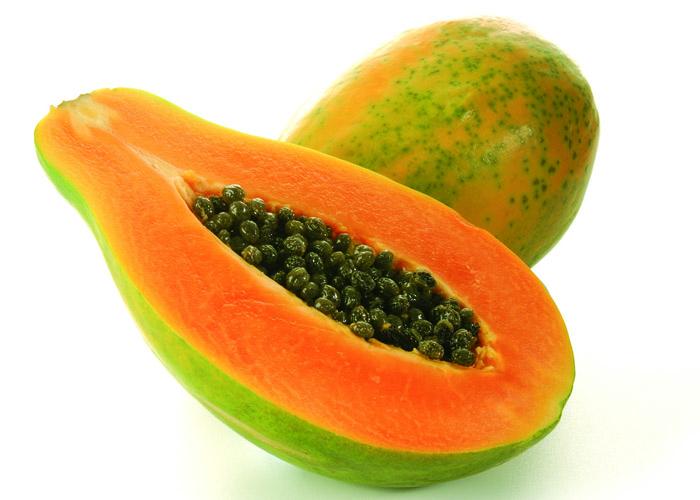 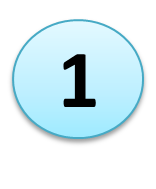 2
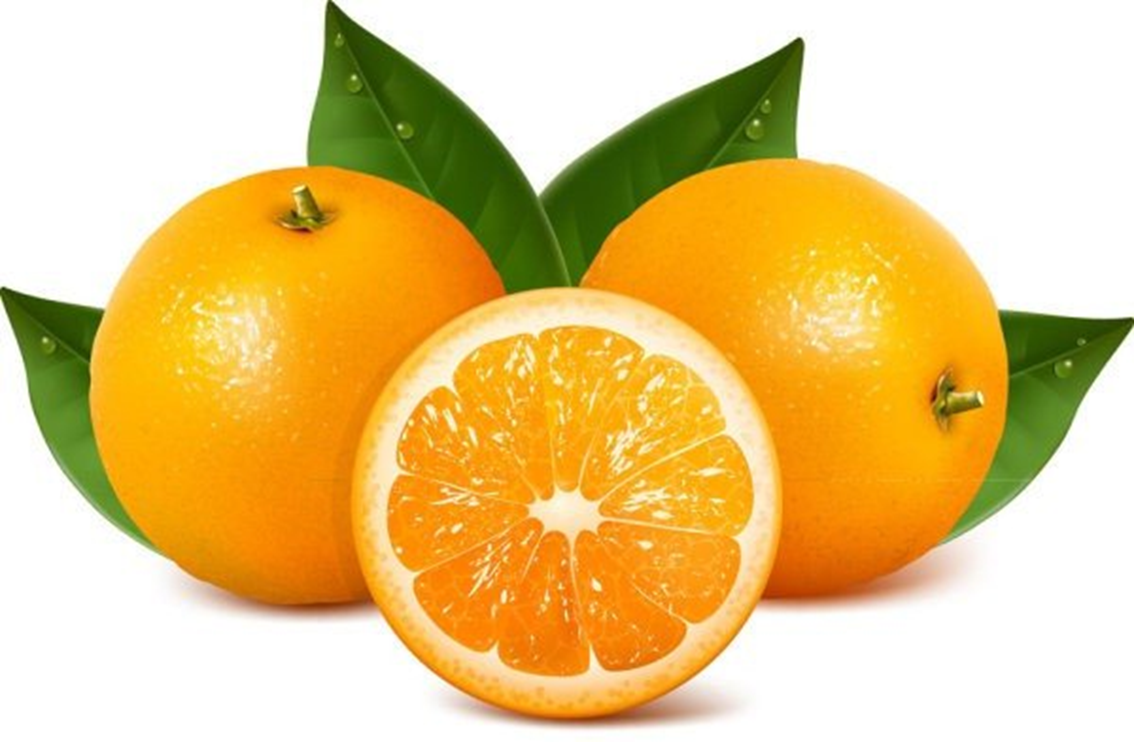 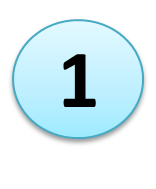 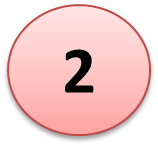 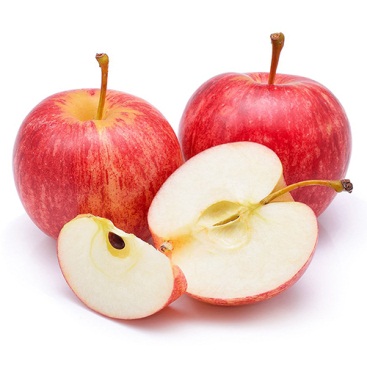 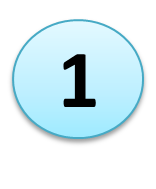 2
TẠM BIỆT
HẸN GẶP LẠI